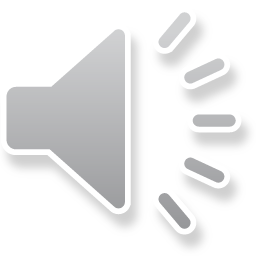 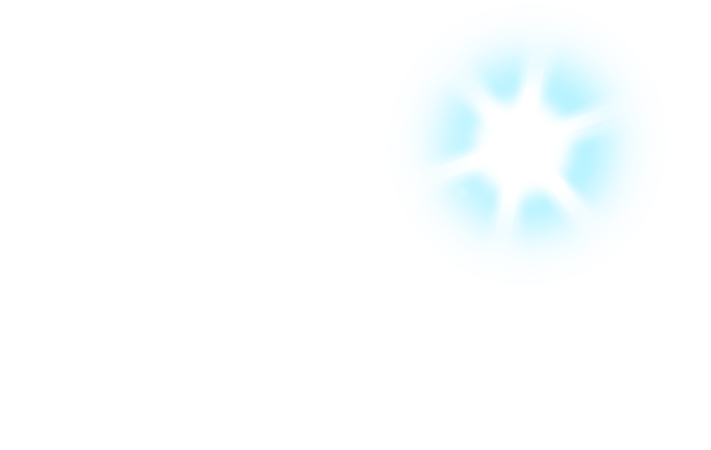 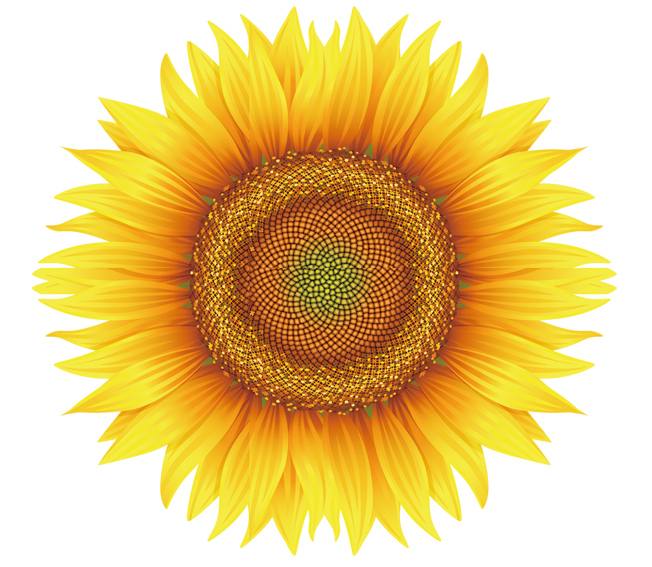 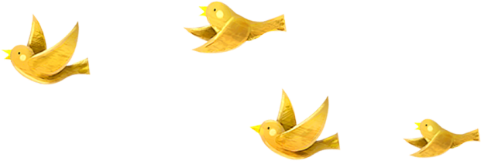 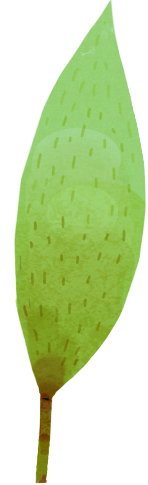 Bài 1
Bài 2
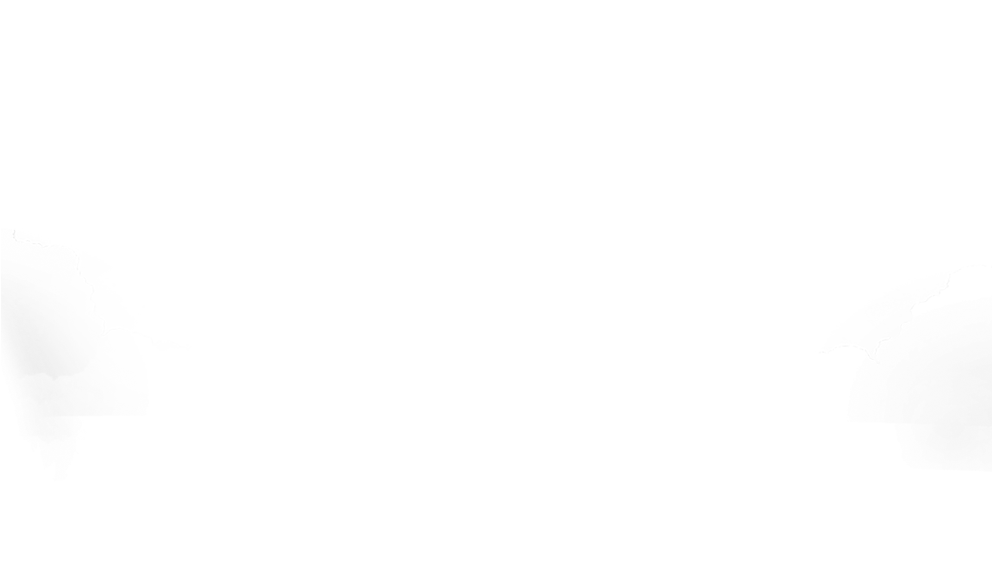 Bài 2
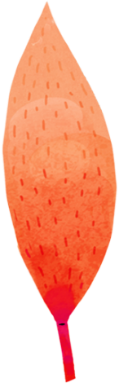 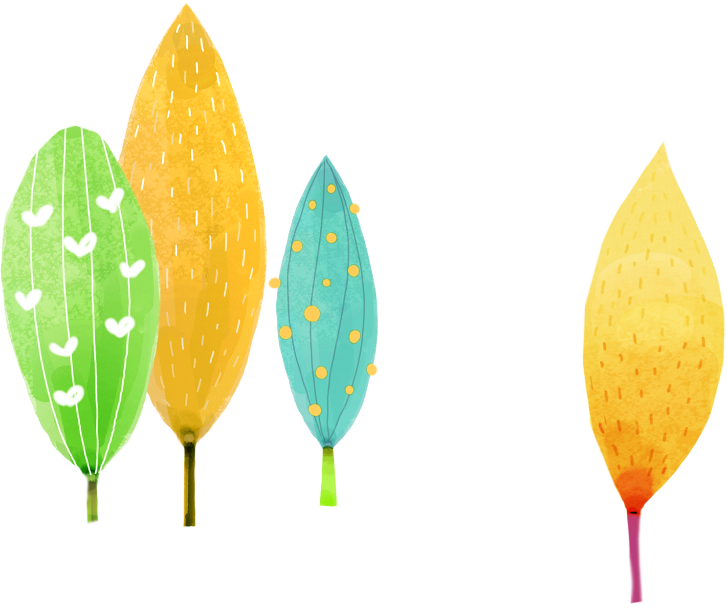 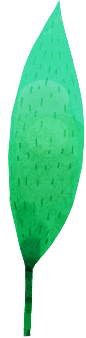 LÀM ANH
LÀM ANH
LÀM ANH
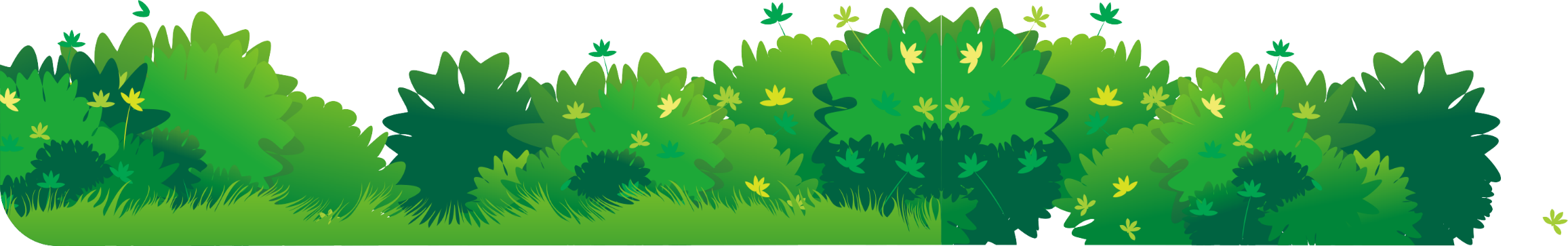 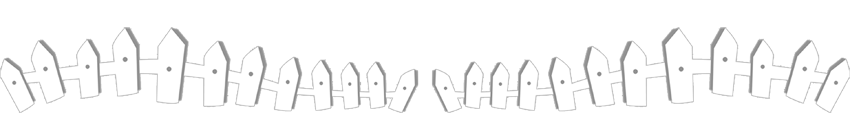 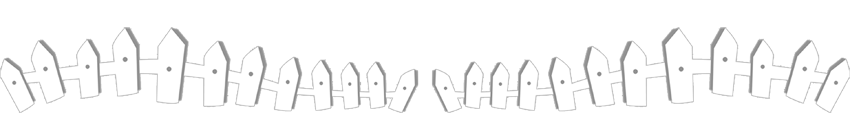 [Speaker Notes: 更多模板请关注：https://haosc.taobao.com]
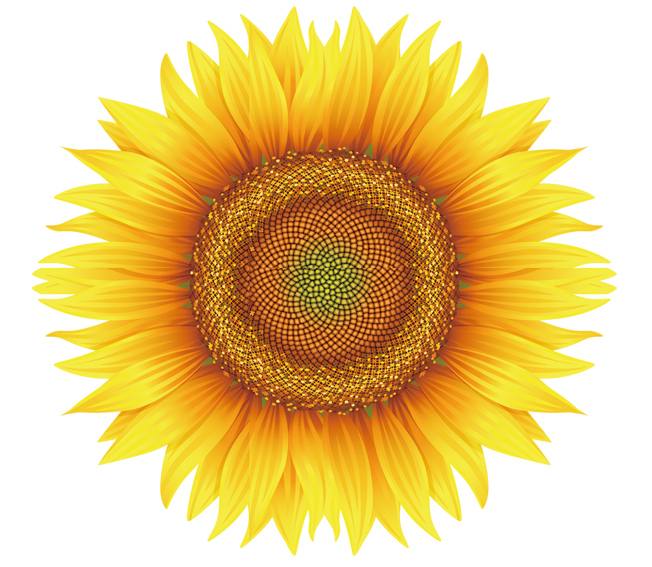 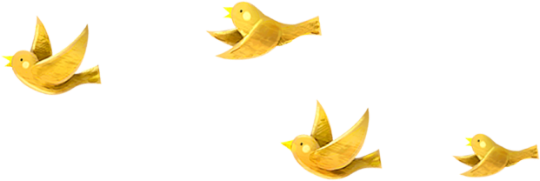 1
Khởi động
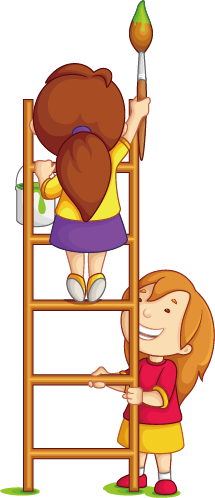 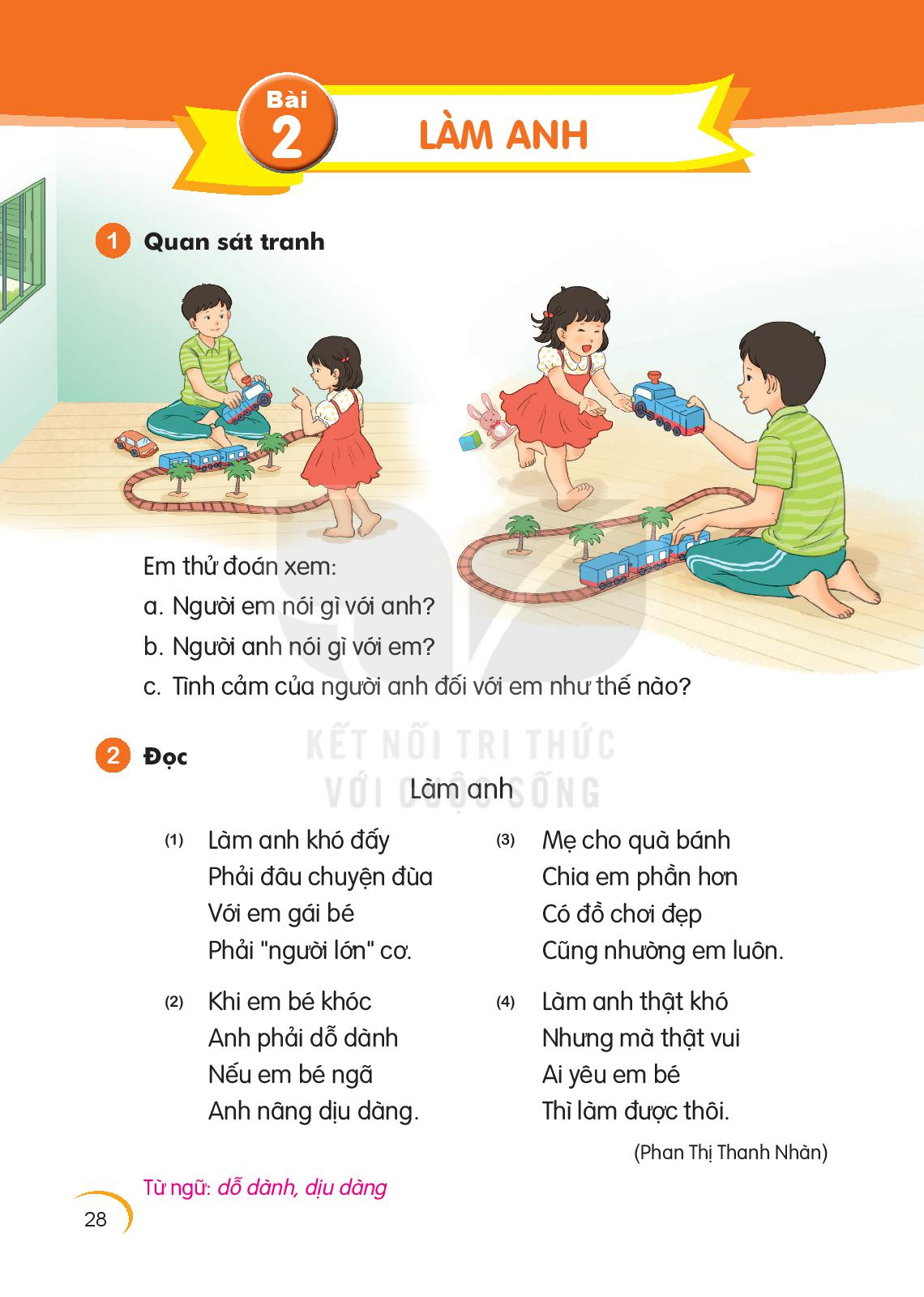 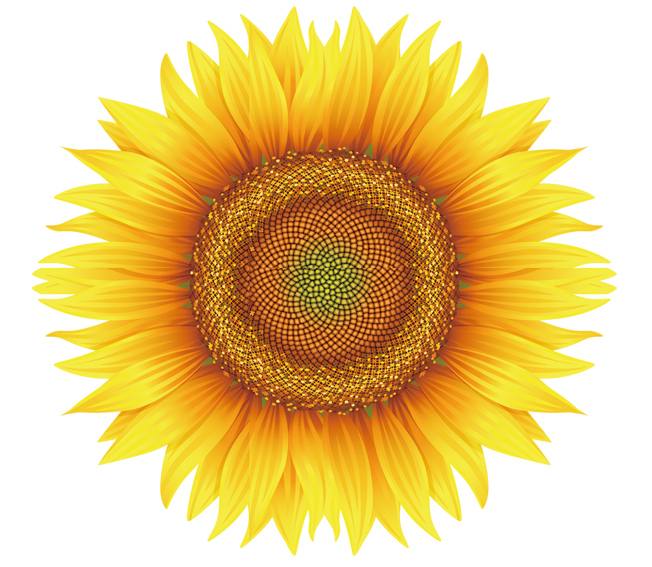 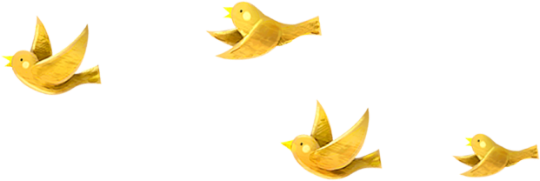 2
Đọc
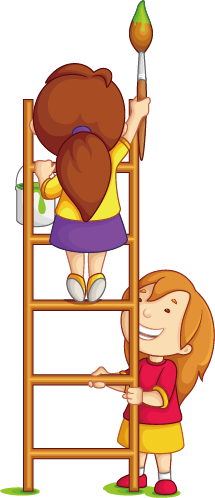 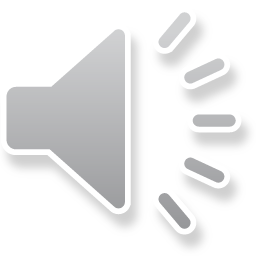 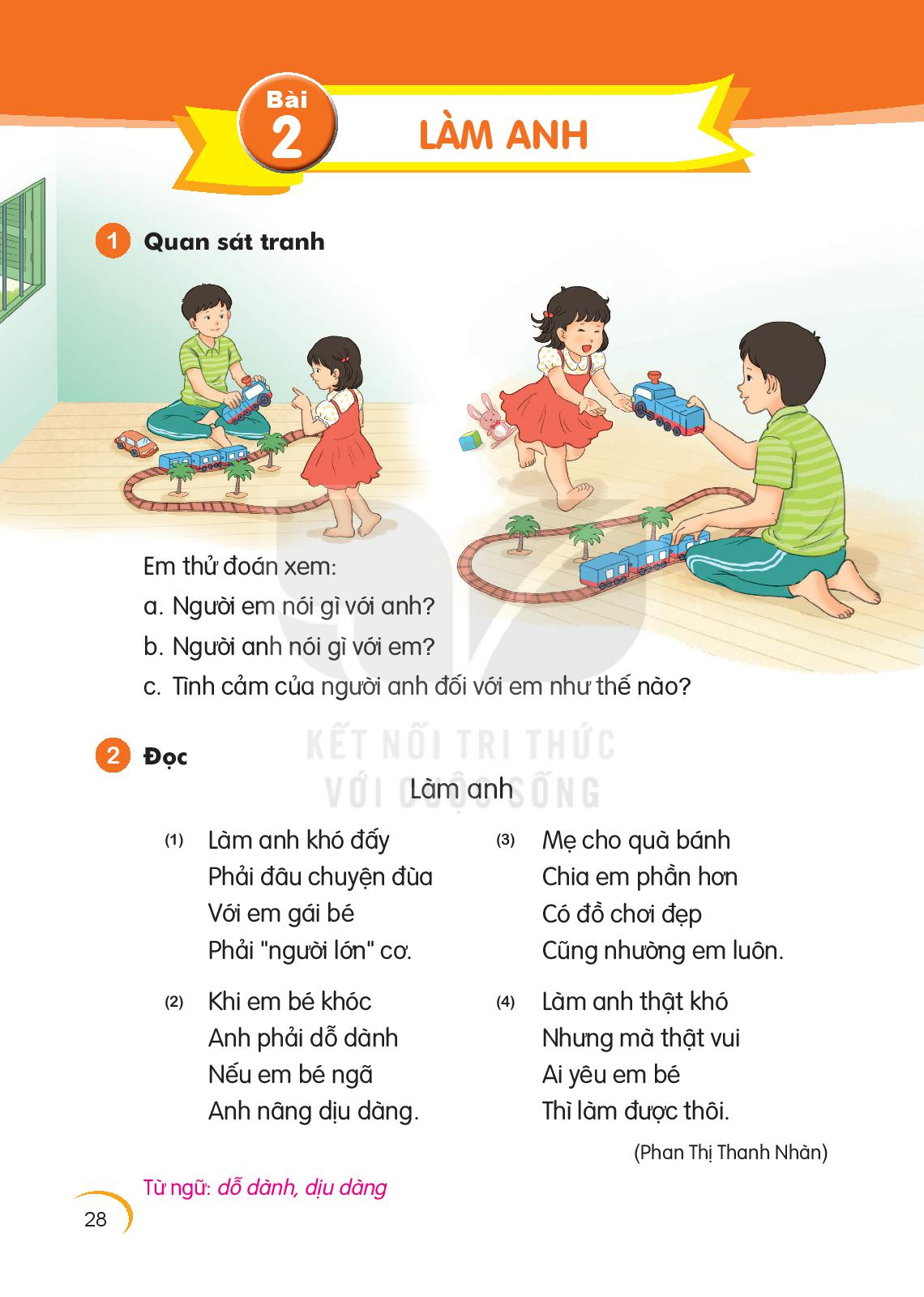 Làm anh
Làm anh khó đấy
Phải đâu chuyện đùa
Với em gái bé
Phải “người lớn” cơ
Mẹ cho quà bánh 
Chia em phần hơn
Có đồ chơi đẹp
Cũng nhường em luôn
1
9
2
10
3
11
12
4
Làm anh thật khó
Nhưng mà thật vui
Ai yêu em bé
Thì làm được thôi.
Khi em bé khóc
Anh phải dỗ dành
Nếu  em bé ngã    
Anh nâng dịu dàng
13
5
6
14
15
7
16
8
Làm anh
Làm anh khó đấy
Phải đâu chuyện đùa
Với em gái bé
Phải “người lớn” cơ
Mẹ cho quà bánh 
Chia em phần hơn
Có đồ chơi đẹp
Cũng nhường em luôn
1
3
Làm anh thật khó
Nhưng mà thật vui
Ai yêu em bé
Thì làm được thôi.
Khi em bé khóc
Anh phải dỗ dành
Nếu  em bé ngã    
Anh nâng dịu dàng
4
2
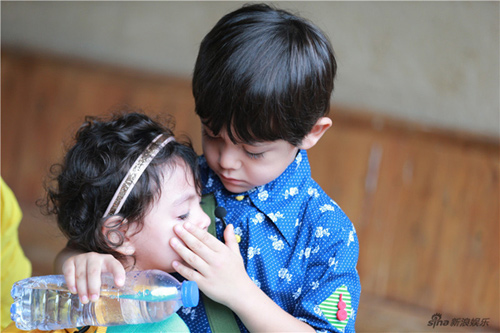 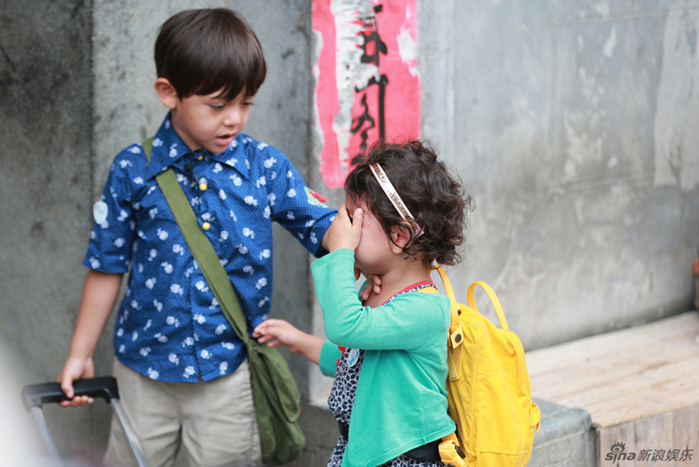 Dỗ dành  là tìm cách nói chuyện cho em bé không khóc.
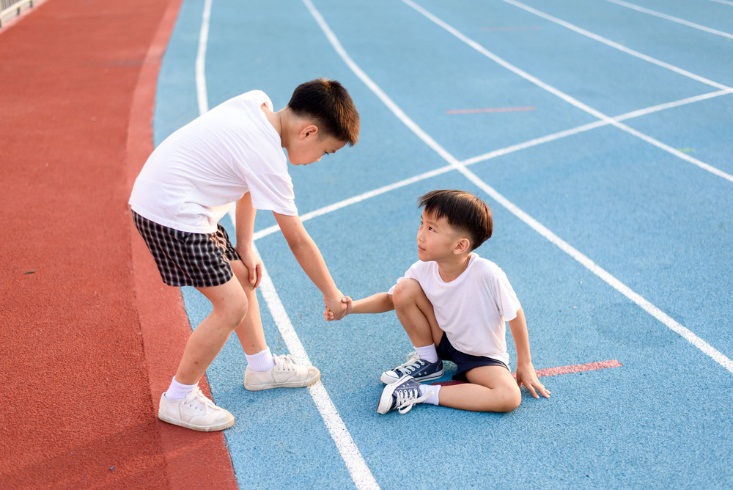 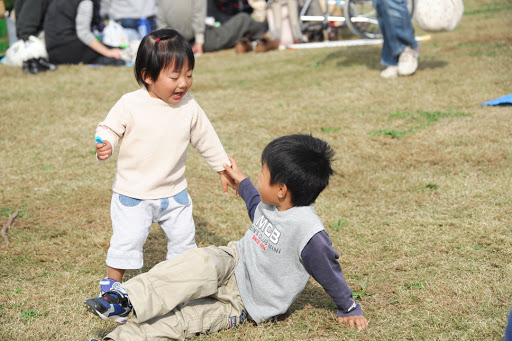 (nâng) dịu dàng: ở đây là đỡ em bé dậy mà không làm em bé bị ngã.
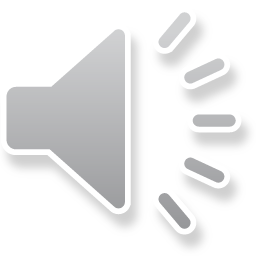 1
3
2
4
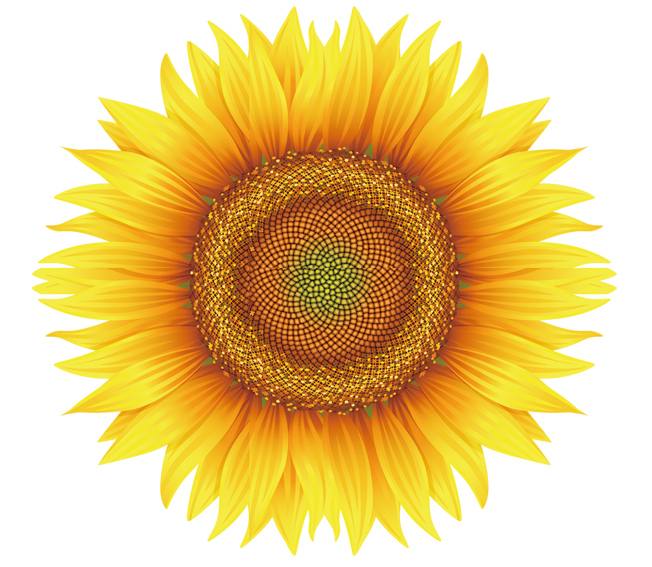 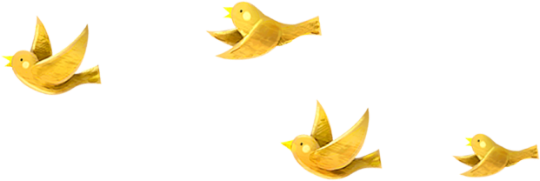 3
Tìm tiếng
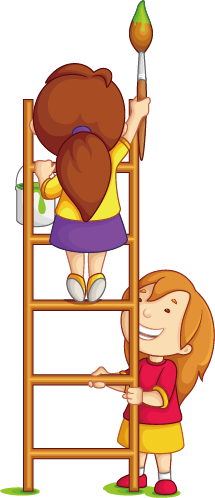 Tìm tiếng cùng vần với mỗi  tiếng bánh, đẹp, vui
lạnh
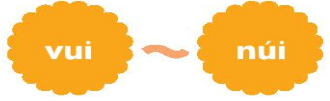 bánh
chép
đẹp
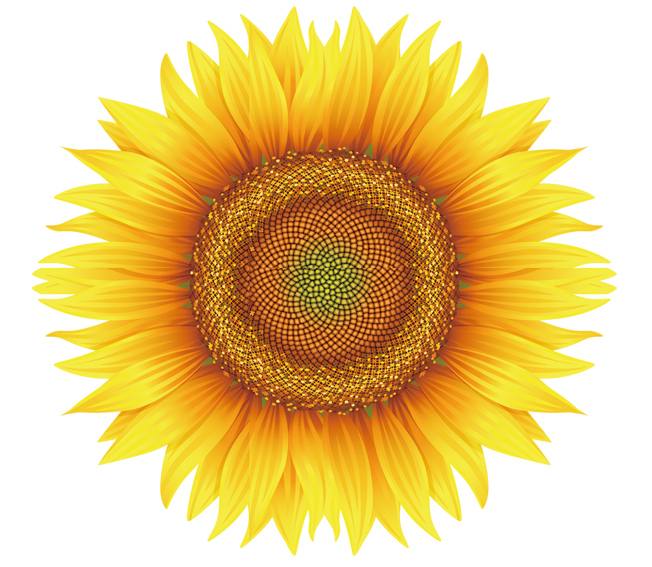 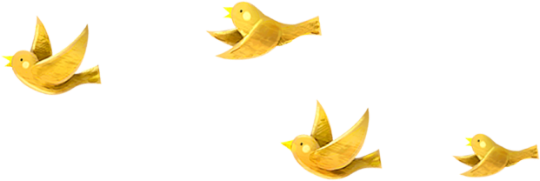 4
Trả lời 
câu hỏi
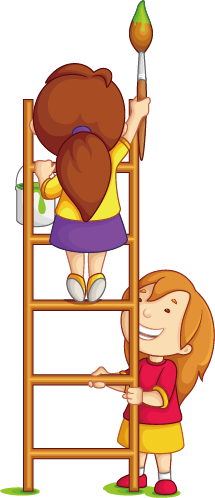 c. Em thích làm anh hay làm em? Vì sao?
b. Theo em làm anh dễ hay khó?
a. Làm anh thì cần làm những gì cho em?
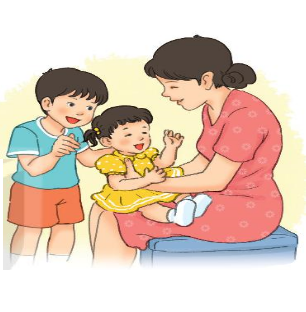 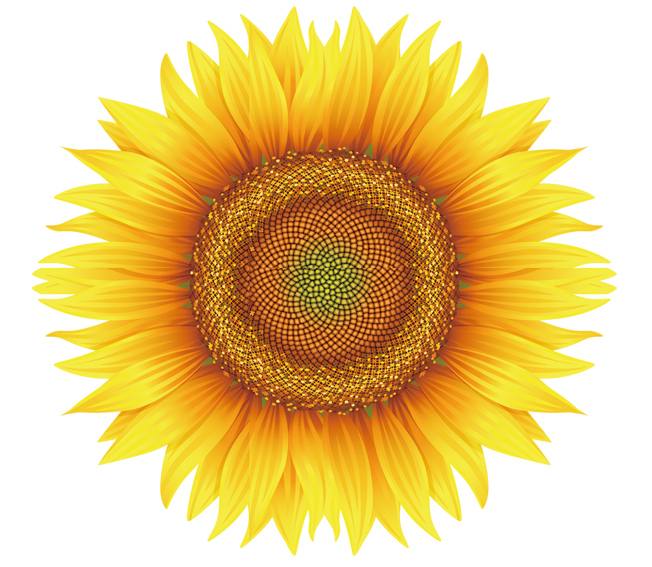 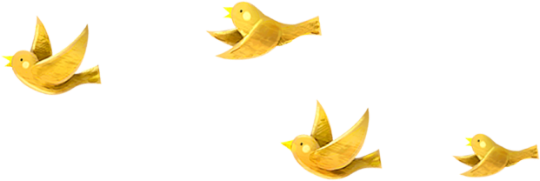 5
Học thuộc lòng
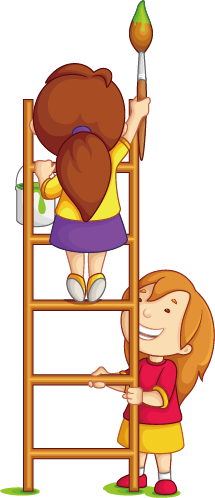 Làm anh
Mẹ cho...............
quà bánh
em
Chia........ phần hơn
đồ chơi
Có.................đẹp
nhường em
Cũng  ………….. luôn.
thật khó
Làm anh ...........
thật vui
Nhưng mà …........
Ai yêu…......
em bé
.............. được thôi.
Thì làm
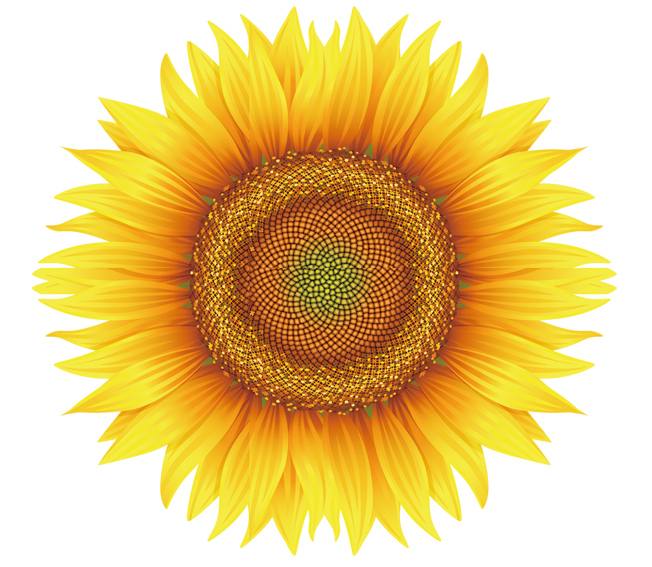 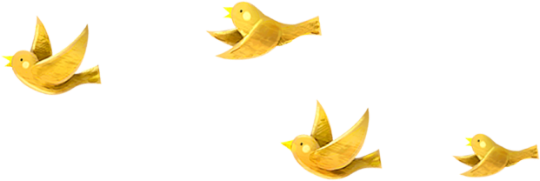 6
Kể
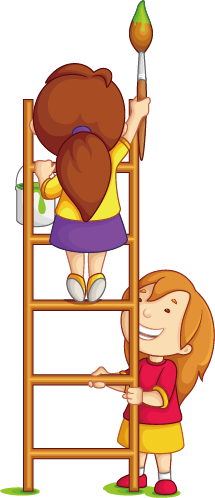 Kể về anh, chị hoặc em của em.
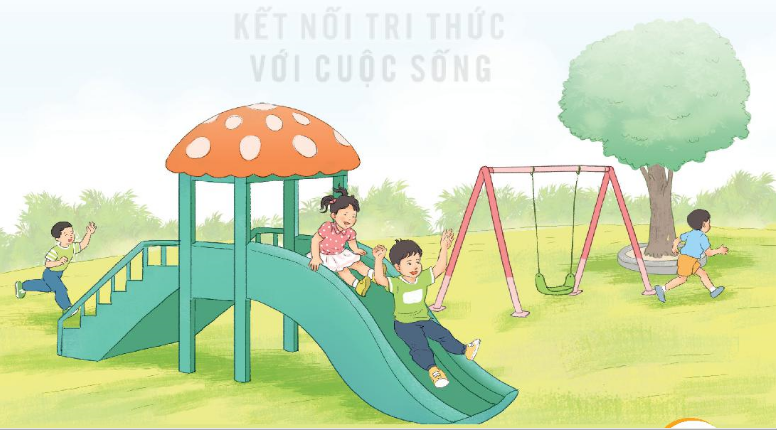 GỢI Ý:
1. Em của em là trai hay gái?
2. Em của em đã đi học chưa? Trường nào?
3. Sở thích của em bé là gì?
4. Có khi nào em bé làm em khó chịu không?
Vì sao?
5. Em cảm thấy thế nào khi chơi đùa cùng em bé?
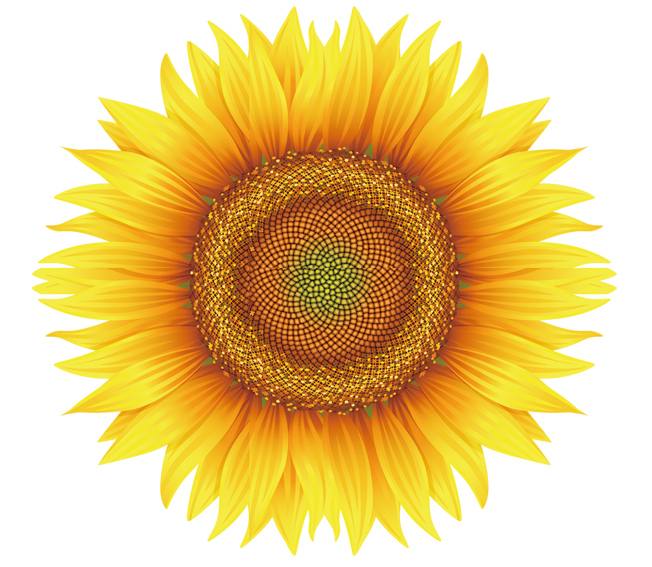 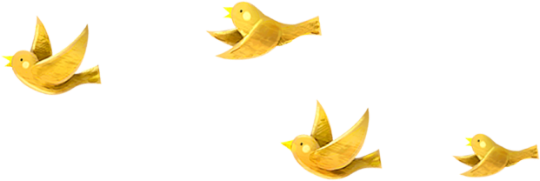 10
Củng cố
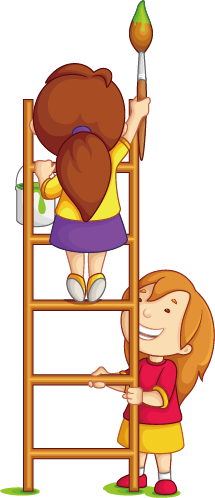